Seasonal Management
Jeff Harris
Extension/Research ApiculturistDepartment Biochemistry, Molecular Biology, Entomology & Plant PathologyMississippi State University, MS 39762
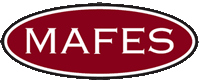 Mississippi Agricultural & Forestry Experiment Station
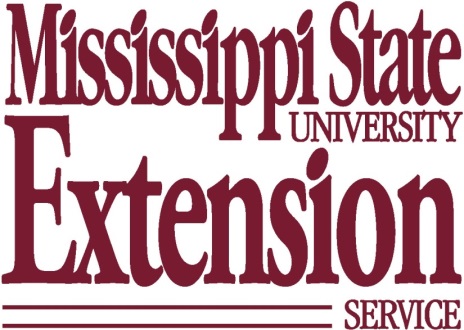 The Queen Lays All of the Eggs
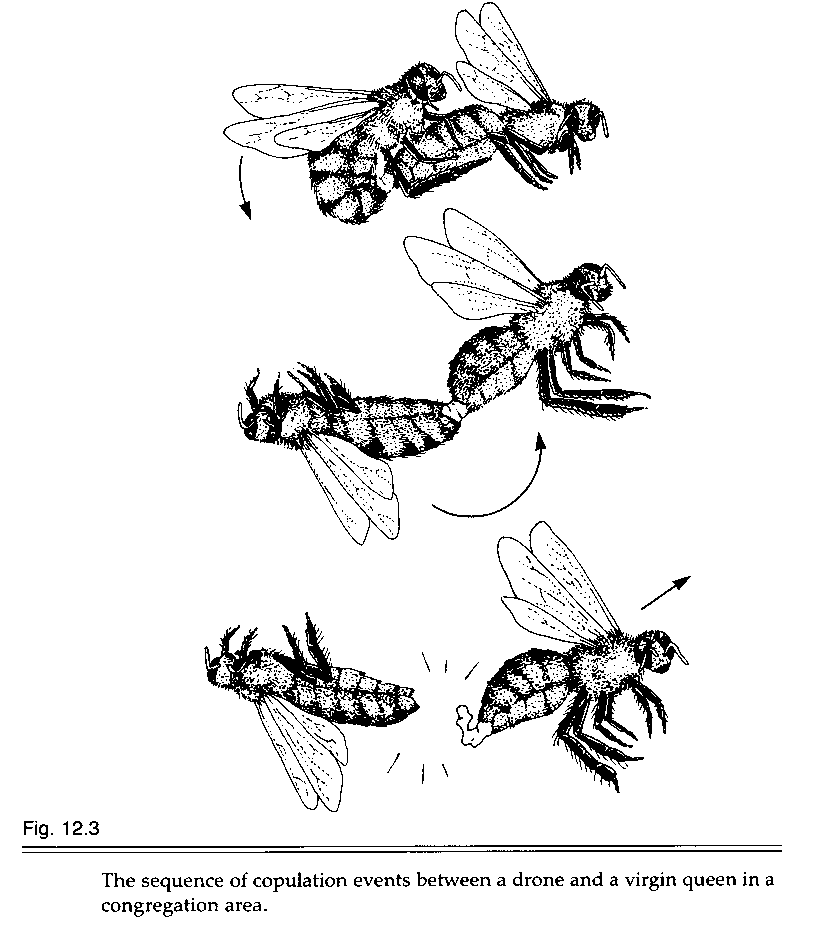 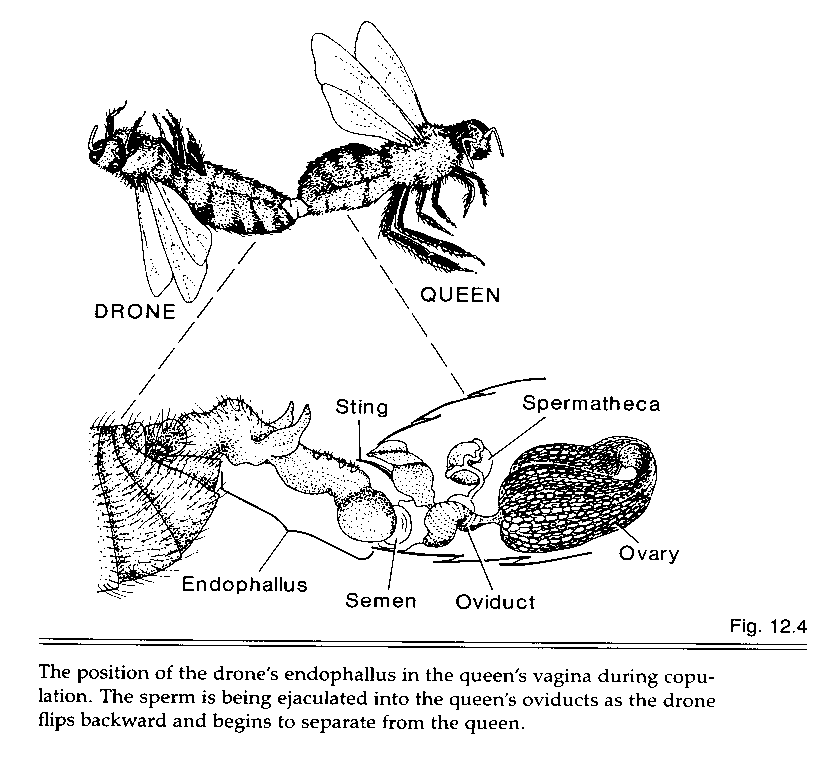 Mating Occurs in the Air
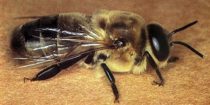 A queen mates with > 20 drones and store sperm in a special gland
Mating occurs high above ground (90-120 feet)
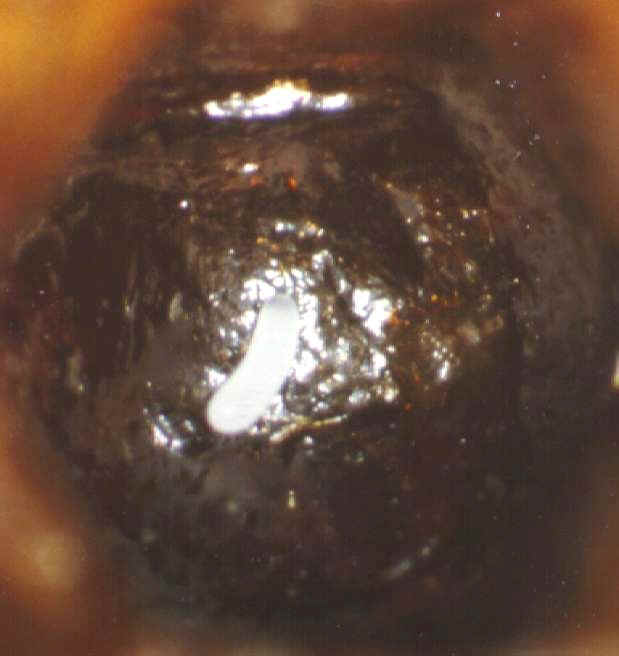 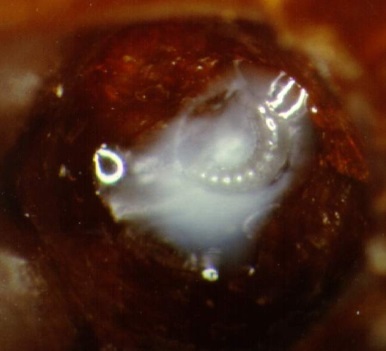 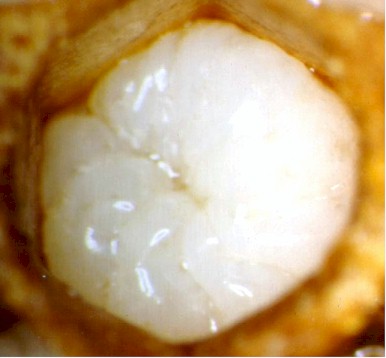 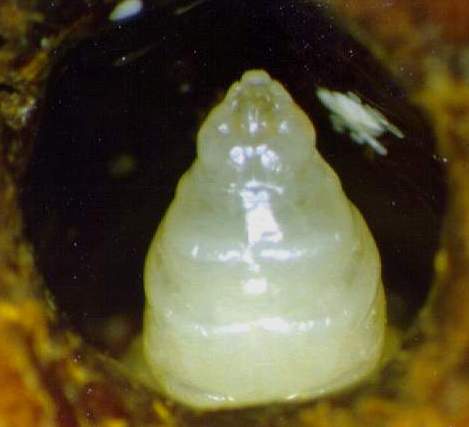 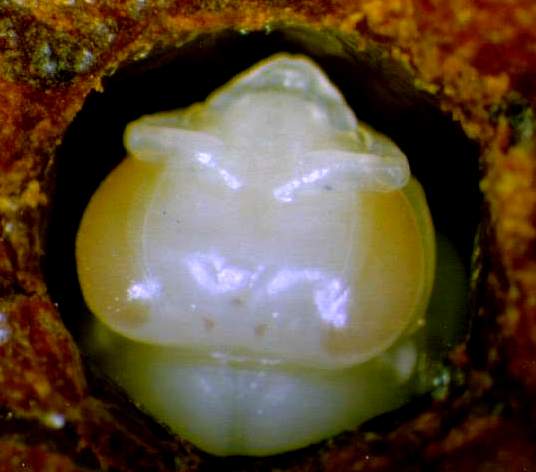 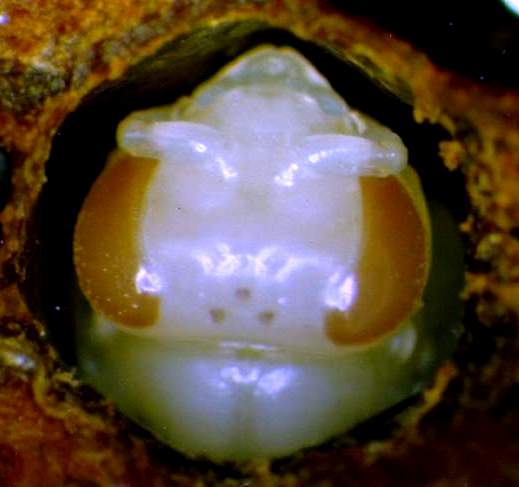 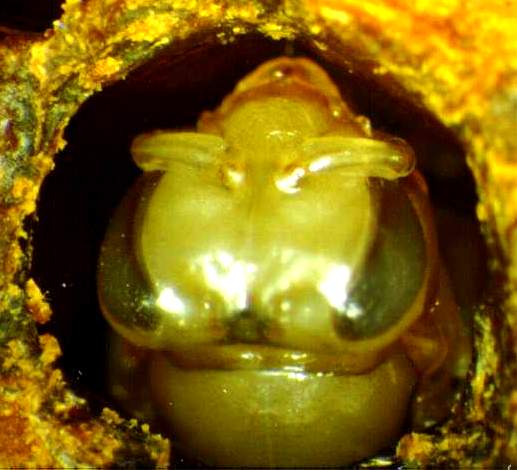 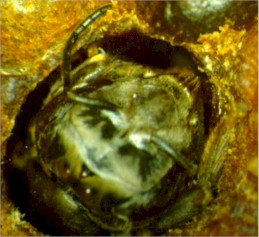 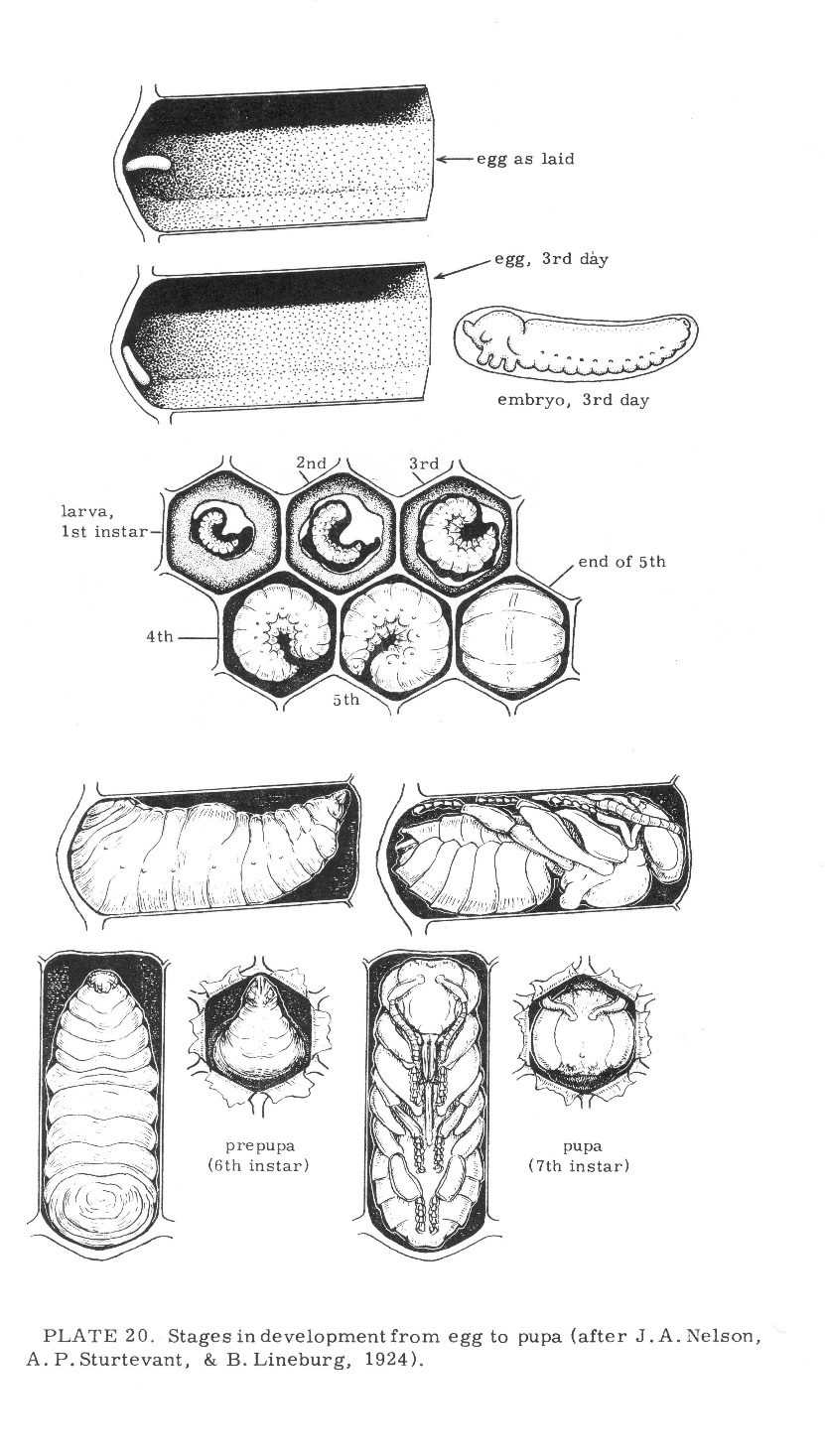 The Workers
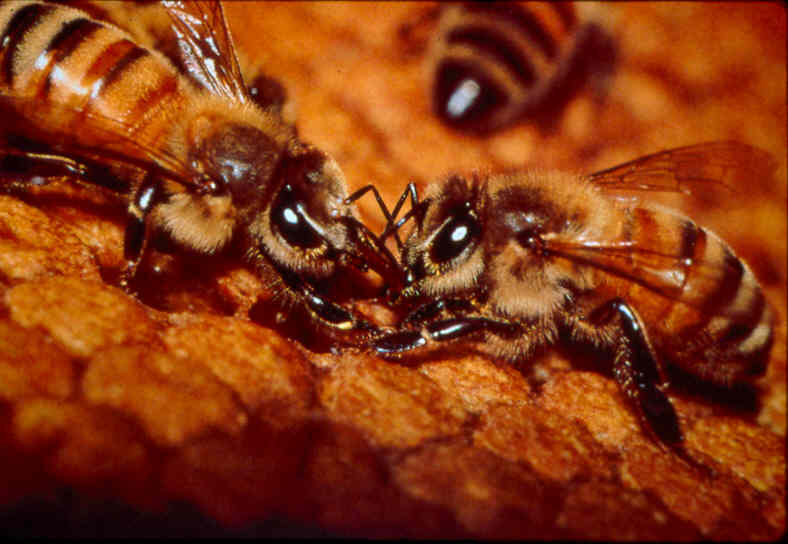 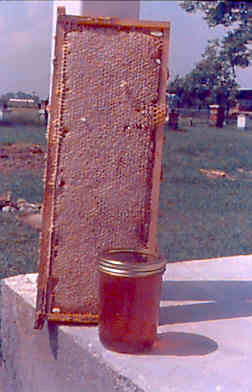 H
H
H
H
B
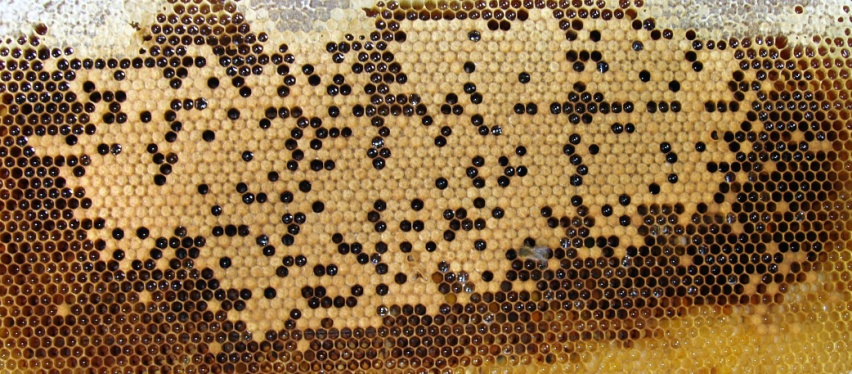 Arrangement of the Nest
Annual cycles of colony population and food resources
Nectar Forage
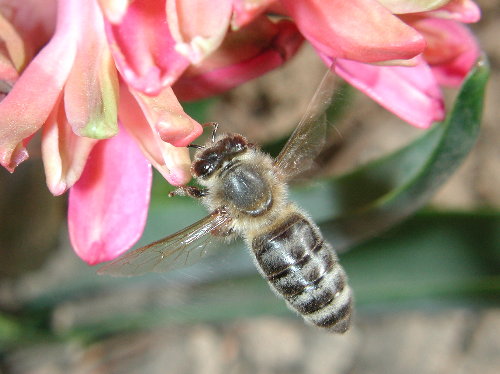 Pollen Forage
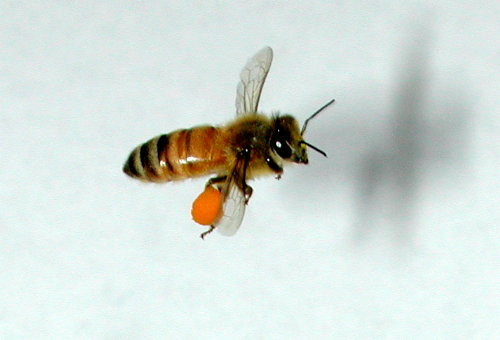 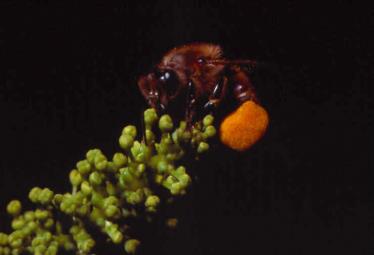 Bee Bread 
Pollen + Microflora
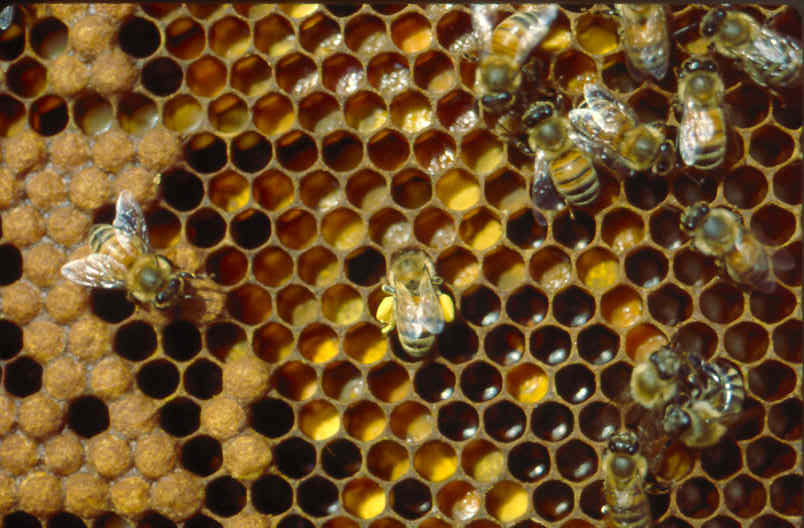 Incoming Food Stimulates Brood Rearing
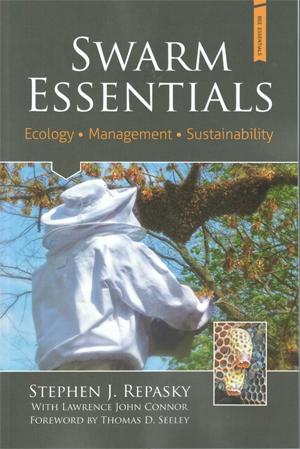 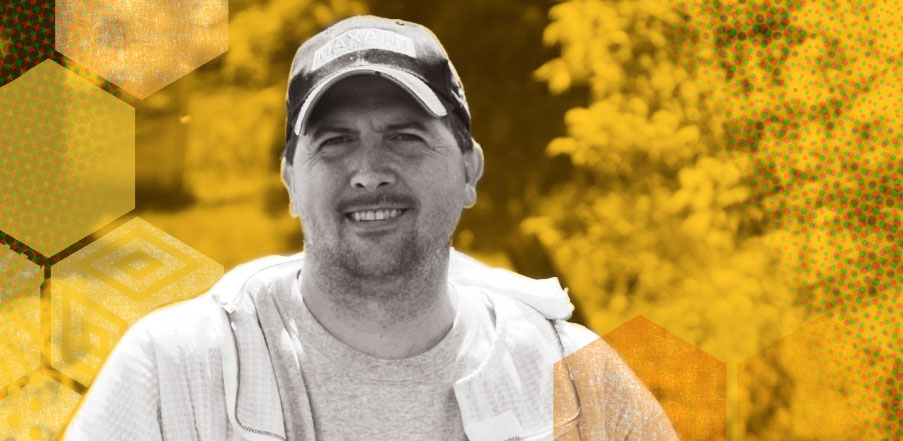 Types of Swarming
Reproductive swarms (primary)

Afterswarms (secondary)

Absconding swarms
The function of primary swarms is reproduction by colony fission
Pre-Swarm Conditions
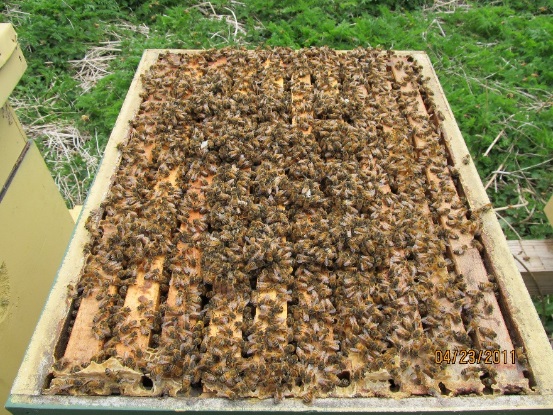 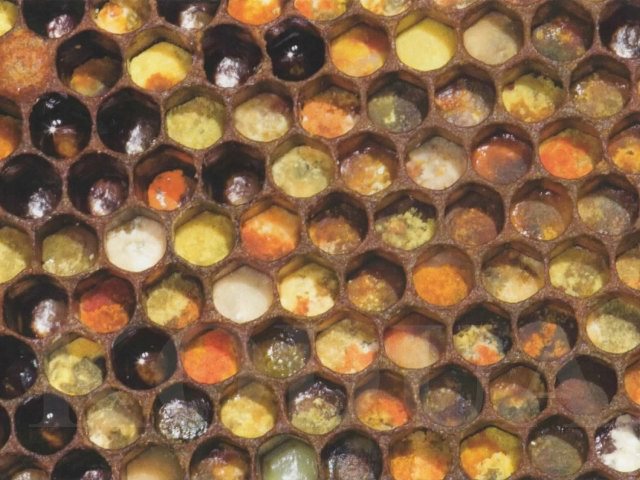 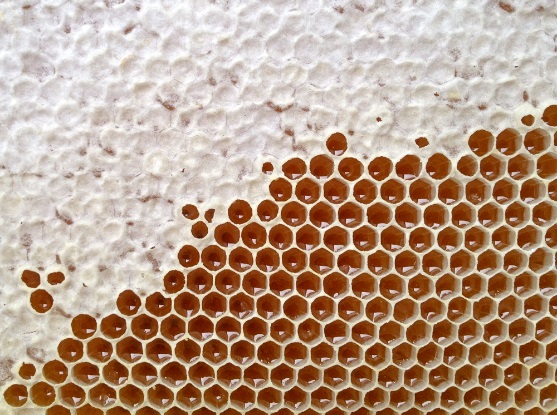 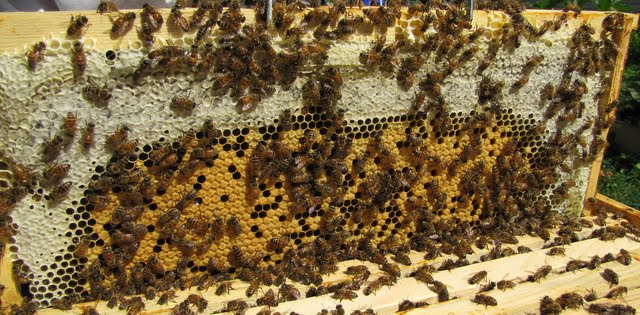 Crowded with Good Nutrition
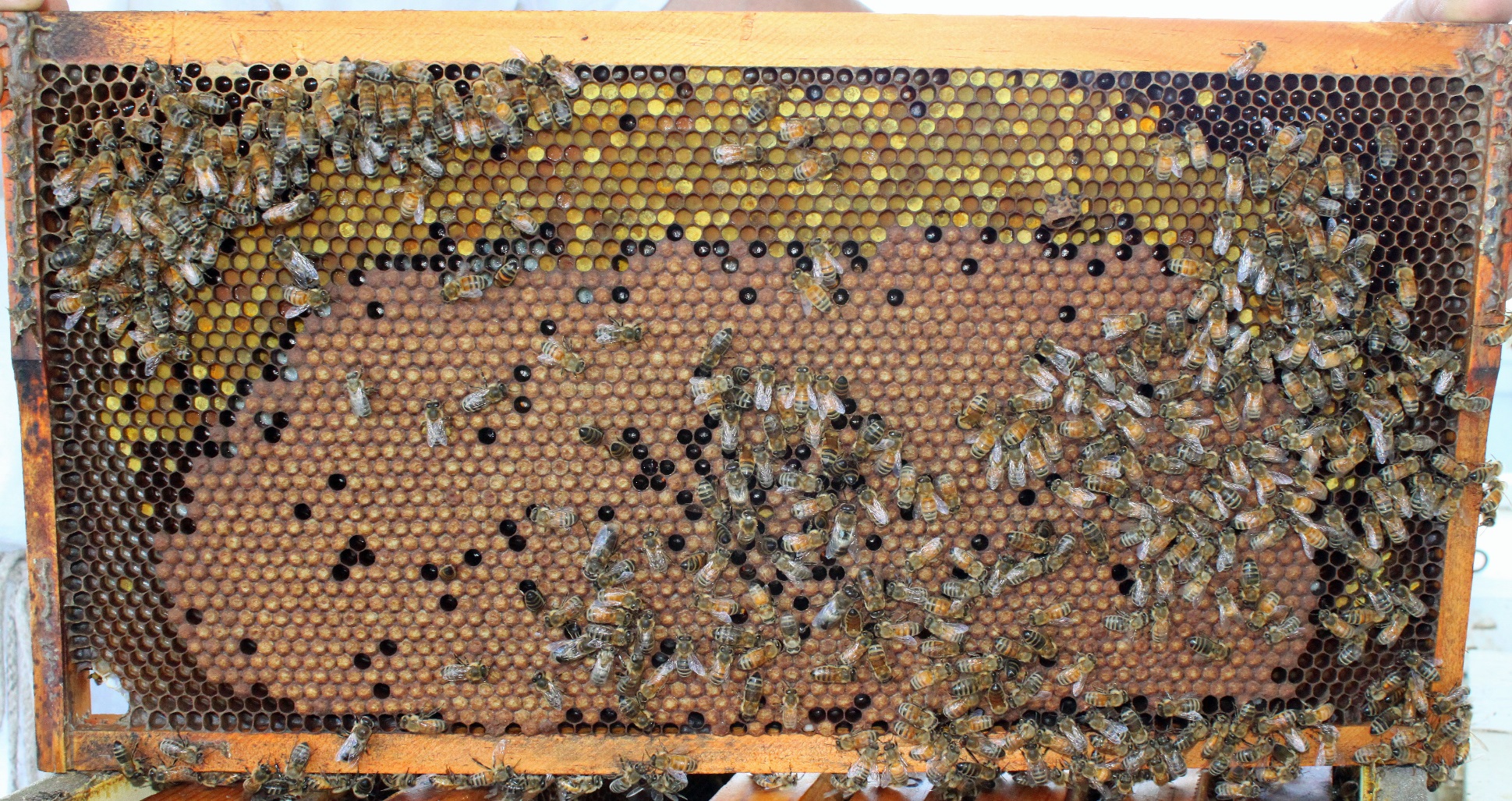 Crowded Colony
Timing of Swarming
New York:  May-June, peaks in June

Pennsylvania: May-June, peaks in late May 

Arkansas:  April-May, peaks in early May

Louisiana:  March-May, peaks in April
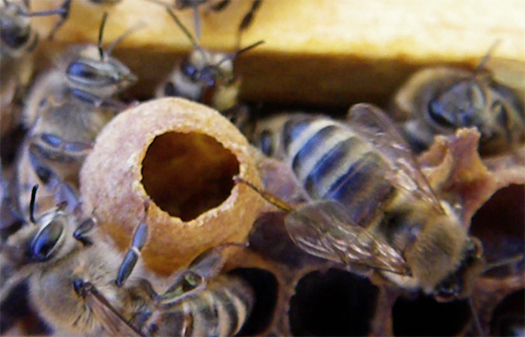 Many Queen Cups  weeks from swarming
Getting Ready to Swarm
Broodnest
Time until Swarming
Many queen cups	go time, swarming in 	weeks

Eggs in cups		will swarm in 8-10 days 

Capped cells		any moment
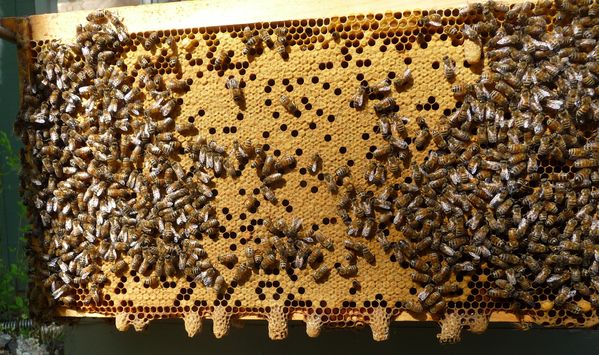 Swarm Cells located on bottom of combs
(easily seen by tilting back brood boxes)
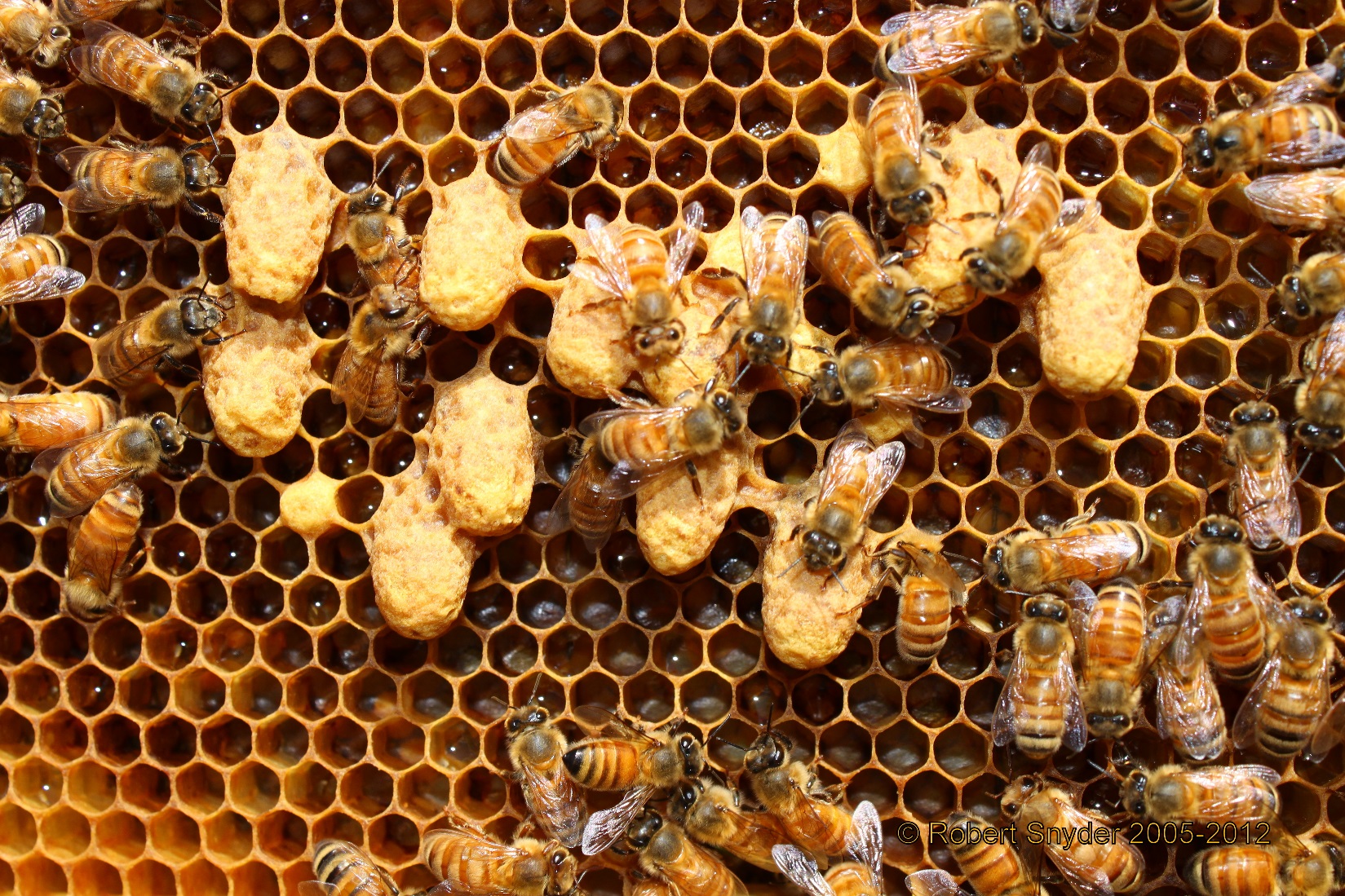 Emergency Queen Cells located anywhere, and they are usually shorter than swarm cells
While In Flight
Worker and queen pheromones hold the mass of bees together

Appears wildly chaotic, but calms quickly on landing

Bees assemble on a structure (bush, tree or building) within a few hundred yards of original nest site
Finding the New Home
Scouts search out cavities

Scouts communicate cavity information using dances

Colony-wide debate

A choice is made (all dances are the same)

Chaotic exodus (again)

Land at new site
Back at the Old Nest Site…
Virgin queens emerge from cells

Multiple virgins tolerate each other only for a brief period

Queens do fight to the death on occasion, but workers often “ball” unwanted queens

Virgin queens participate in afterswarms
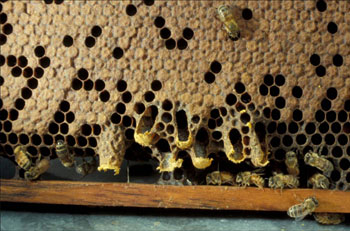 Queen cells being chewed down after a virgin queen has emerged
It Already Swarmed!
Broodnest
Likely time of Swarm
Open brood is present		recent, 0-4 days

Sealed but no open brood		more than 4-5 days 

No brood but there 			swarmed > 3 weeks,
     are remains of queen cells		new queen not laying yet

Multiple eggs in cells		> 28 days ago, new queen
				failed, laying workers
Preventing Swarming
Reversing hive bodies
Adding supers 
Splits / nucs / increases
Shake nurse bees in front of weaker colony
Checker boarding
H
H
B
B
H
H
2
1
1
2
EARLY SPRING
H
H
1
2
B
B
H
H
2
1
B
Incorrect
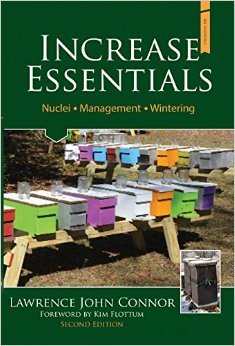 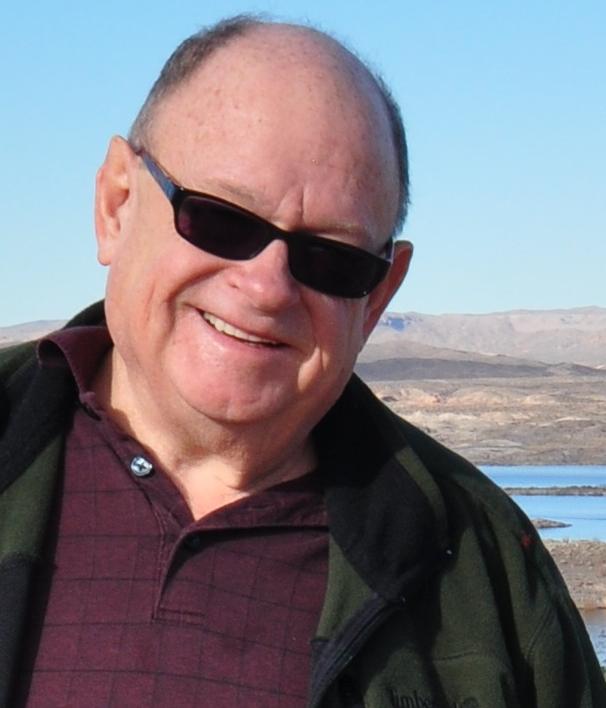 Keys to Solid Beekeeping
Constantly evaluate honey productions from bee yards

Push your mean honey production to be better all of the time

Understand that colony loss is a reality – accept that 25% loss may be normal

Use increases (splits) to either keep number of colonies stable through time, or to increase the size of your operation
Definitions
A split is separating the two hive bodies from a colony to make two colonies

A nuc is a fully balanced but miniature colony

An increase is simply adding to the number of colonies that you manage
Why Make Splits and Nucs?
To grow your business

To replace winter losses

Foolproof requeening

Management tool for swarm prevention

Queen rearing / mating nuc
Things Needed to Make Splits
Strong and productive colonies (A and B students) coming out of the winter are kept as your honey primary producing colonies (manage these for swarming)

Poorer colonies – your C students and lower are all candidates for splits

Queens or queen cells

Nucleus hive bodies (or other hive sizes)

A location for new nucs that is far from source yard (> 3 miles)
Basic Rules to Making Nucs
Make them in middle of the day when field bees are out of the hive

Keep the nuc in progress protected from the sun to avoid baking uncapped brood

Use a minimum amount of smoke

Nucs should have reduced entrances and/or robber screens
Up to 4 Nucs from One Colony
1 frame of brood for mating nuc

2 frames of brood for an increase colony

3 frames to make a split that should 
   produce honey
Texas Set-Off Splits
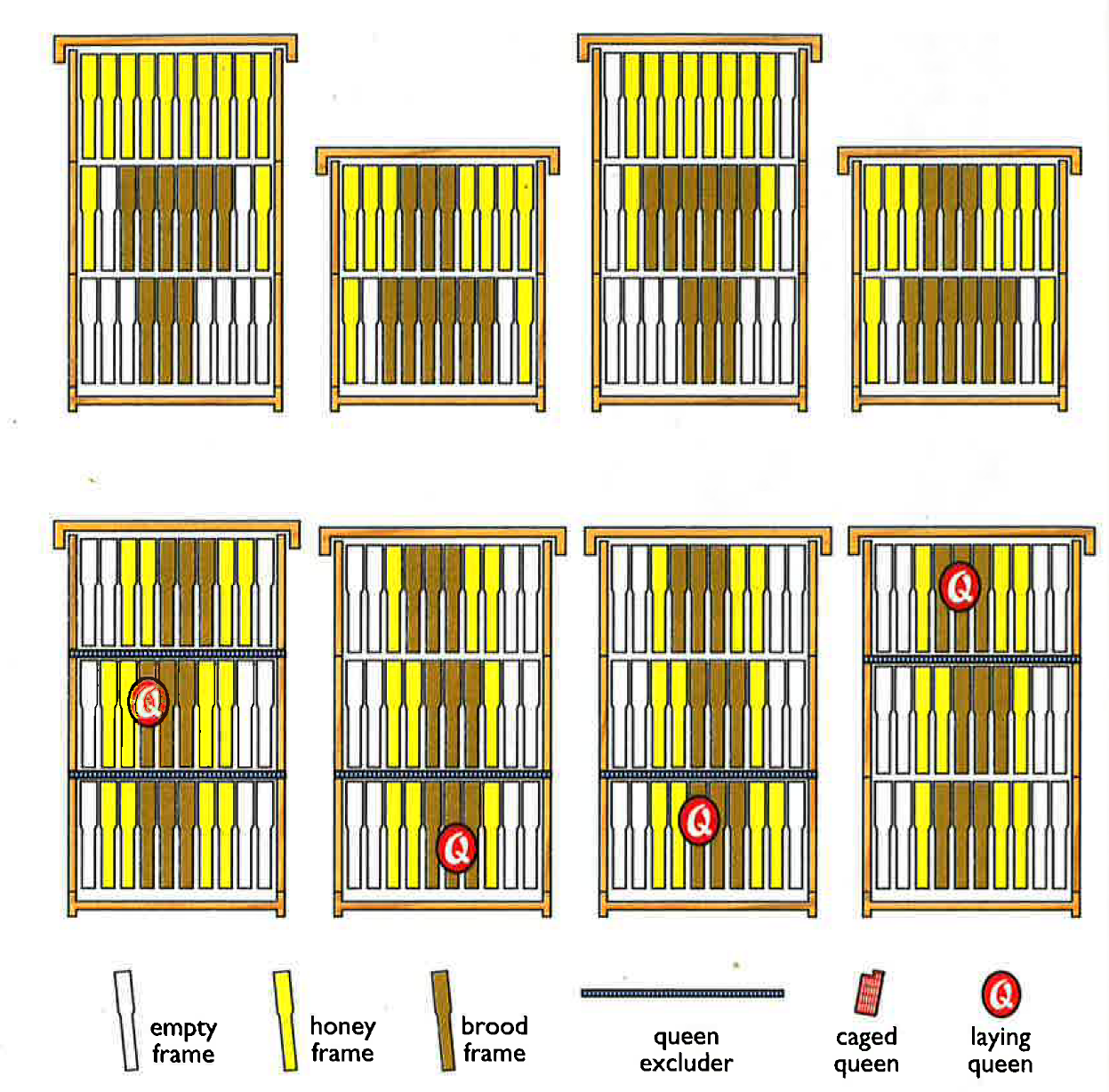 colonies of varying strength in the spring time
arrangement after workup:  each box has 3 frames brood, 3 frames of honey/pollen, and excluders used to pin queen
Texas Set-Off Splits
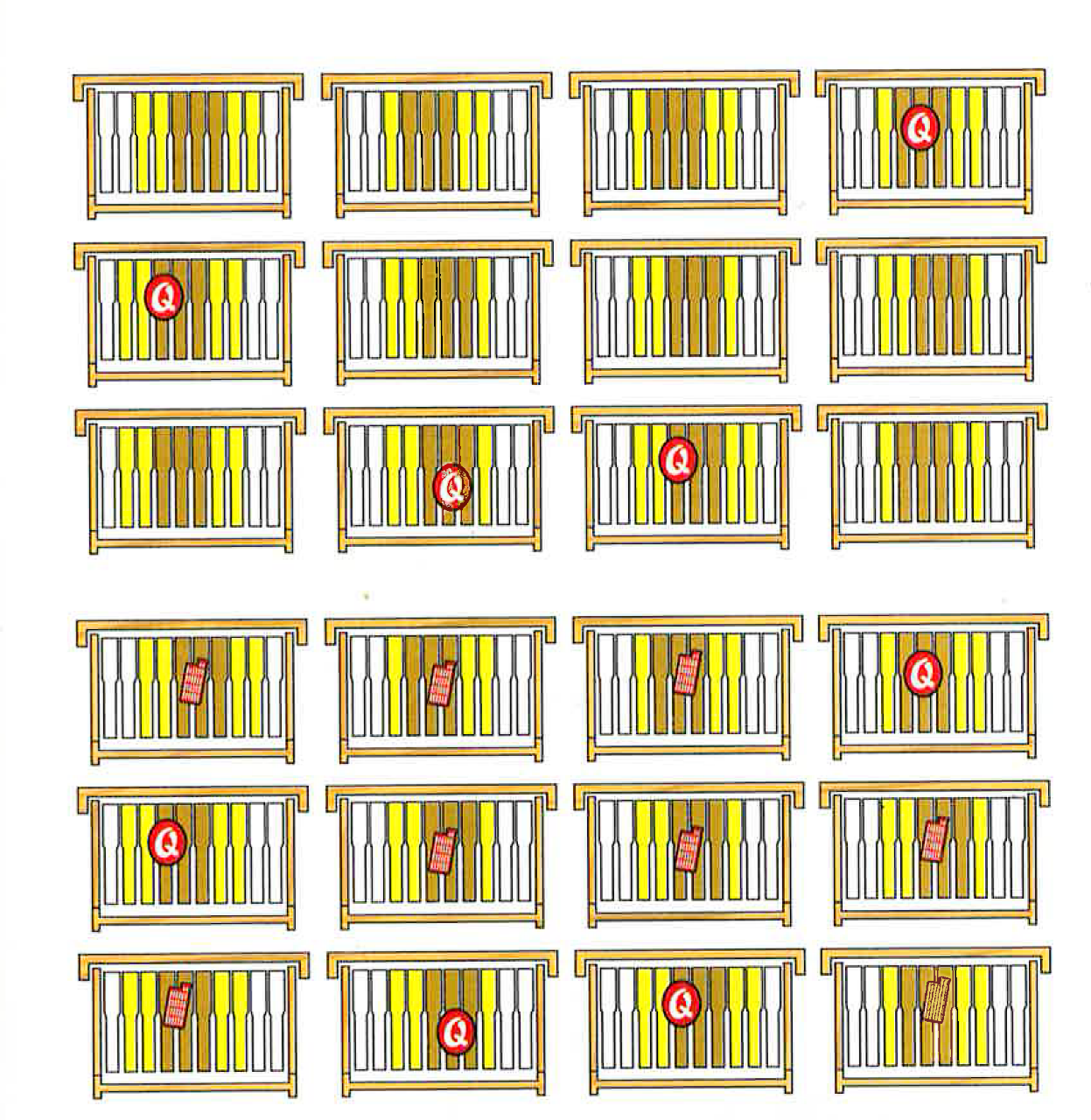 Night after workup:  all boxes placed onto bottom boards
Next day: caged queens placed into queenless units
Honey Production
HS
H
H
H
H
B
B
LATE SPRING
HS
H
H
H
B
EARLYSUMMER
H
H
H
H
B
MID-SUMMER
H
H
H
B
LATESUMMER
Nectar  Honey
Nectar is a dilute solution of fructose, glucose and some sucrose

Bees add the enzyme invertase to nectar, regurgitate the mixture into honeycomb, and evaporate the excess water

The fully ripened and capped product is a complex mixture that we call honey
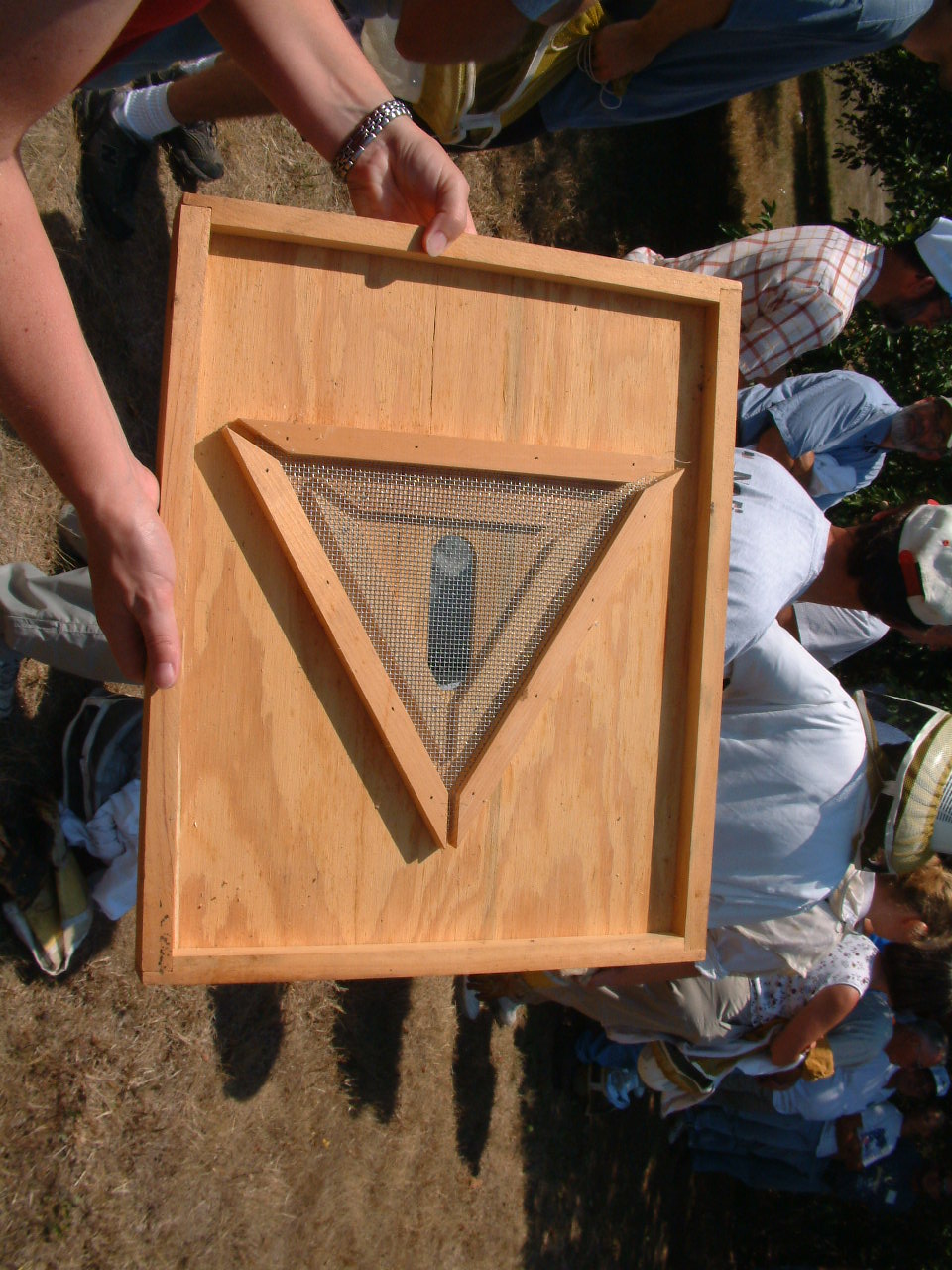 Bee escape boards
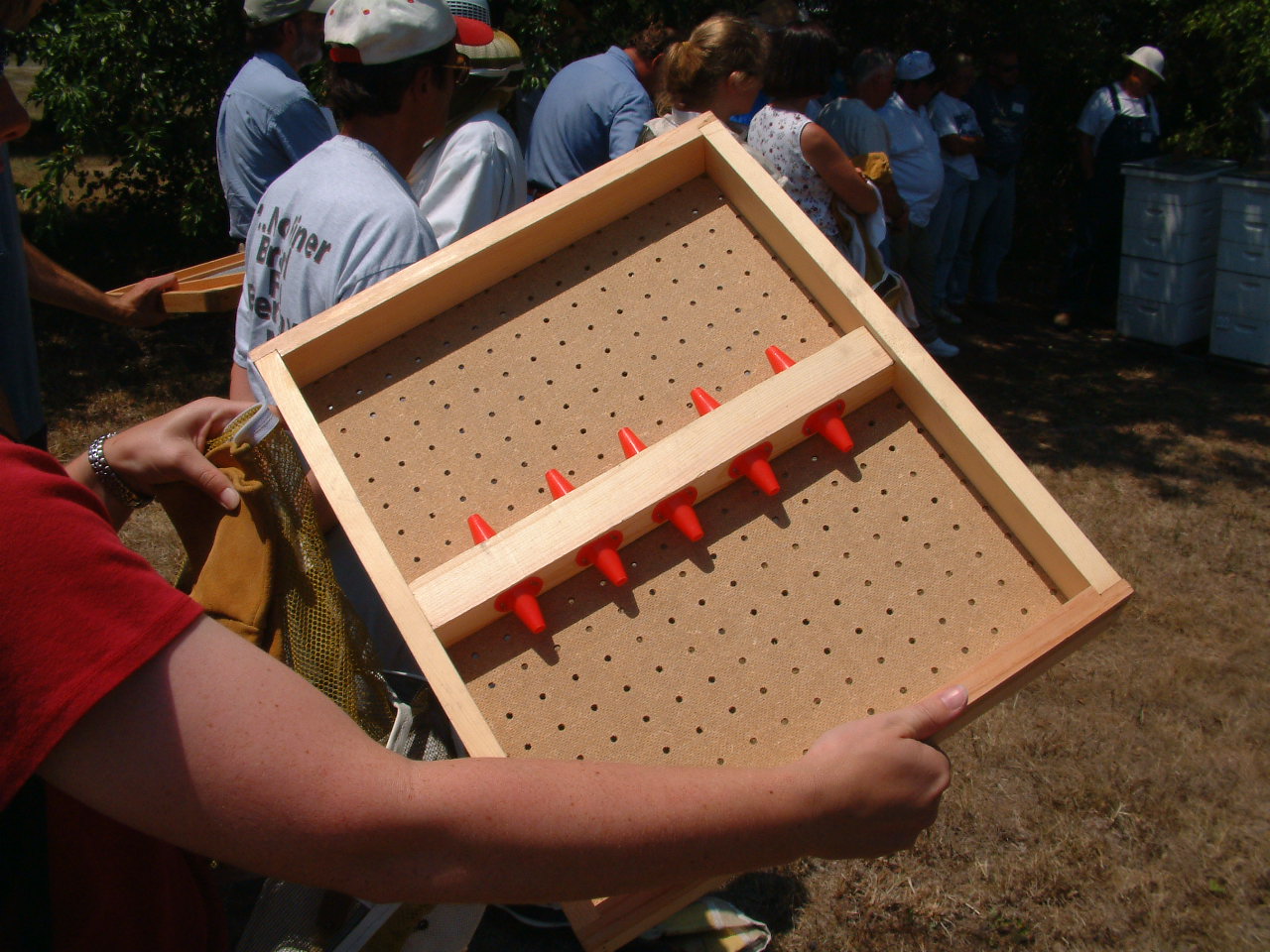 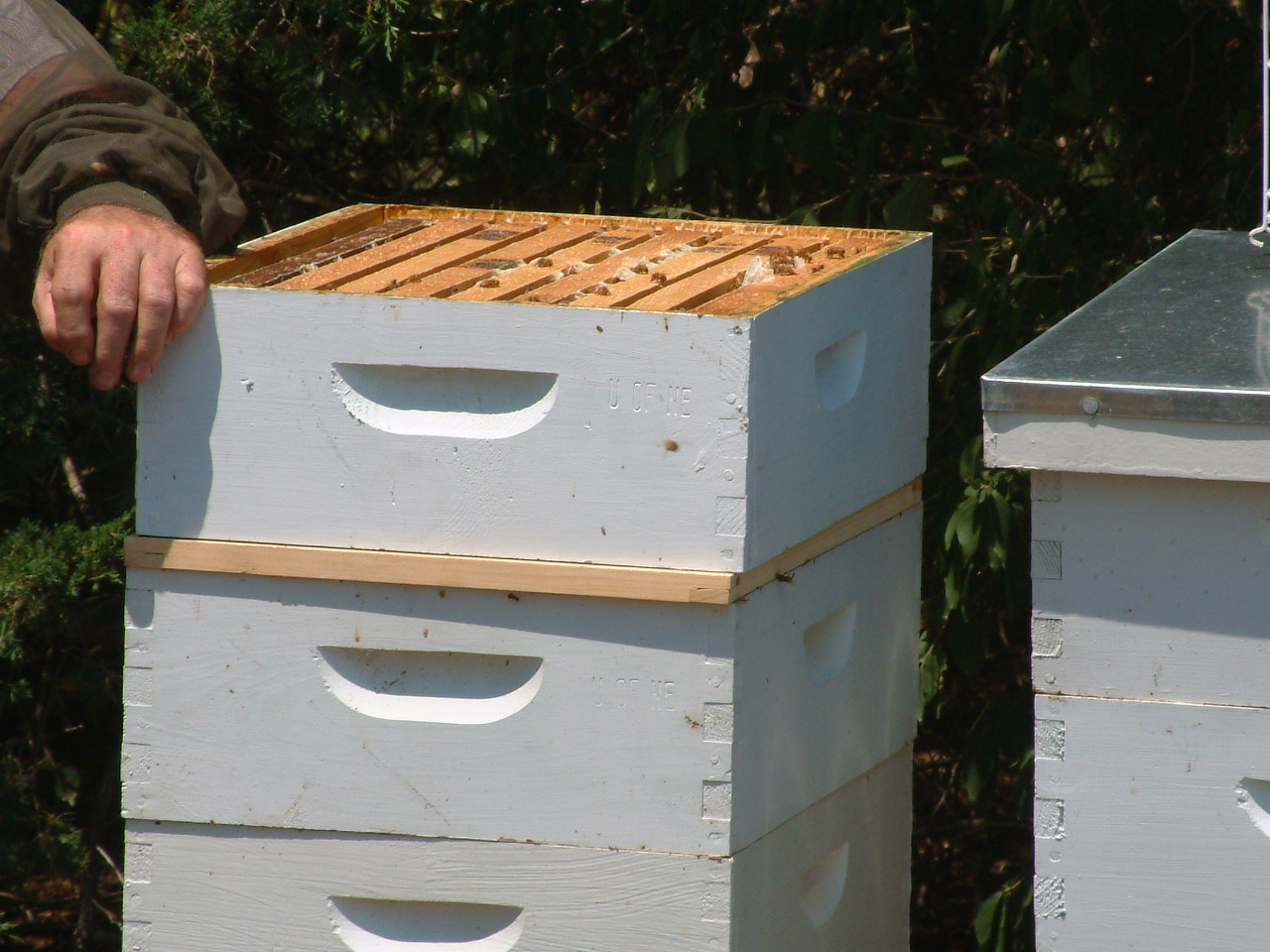 Bee escape board
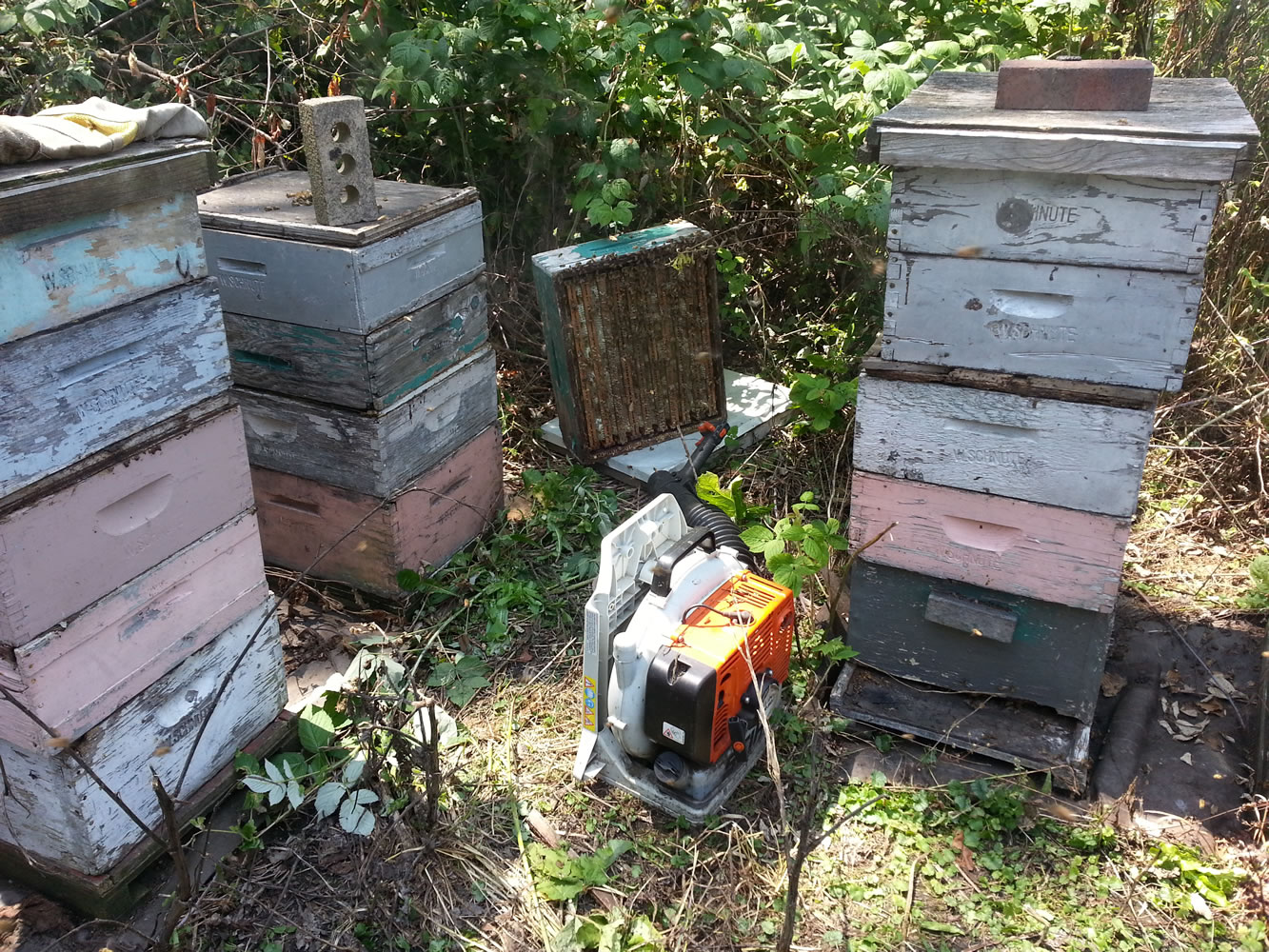 Bee blower
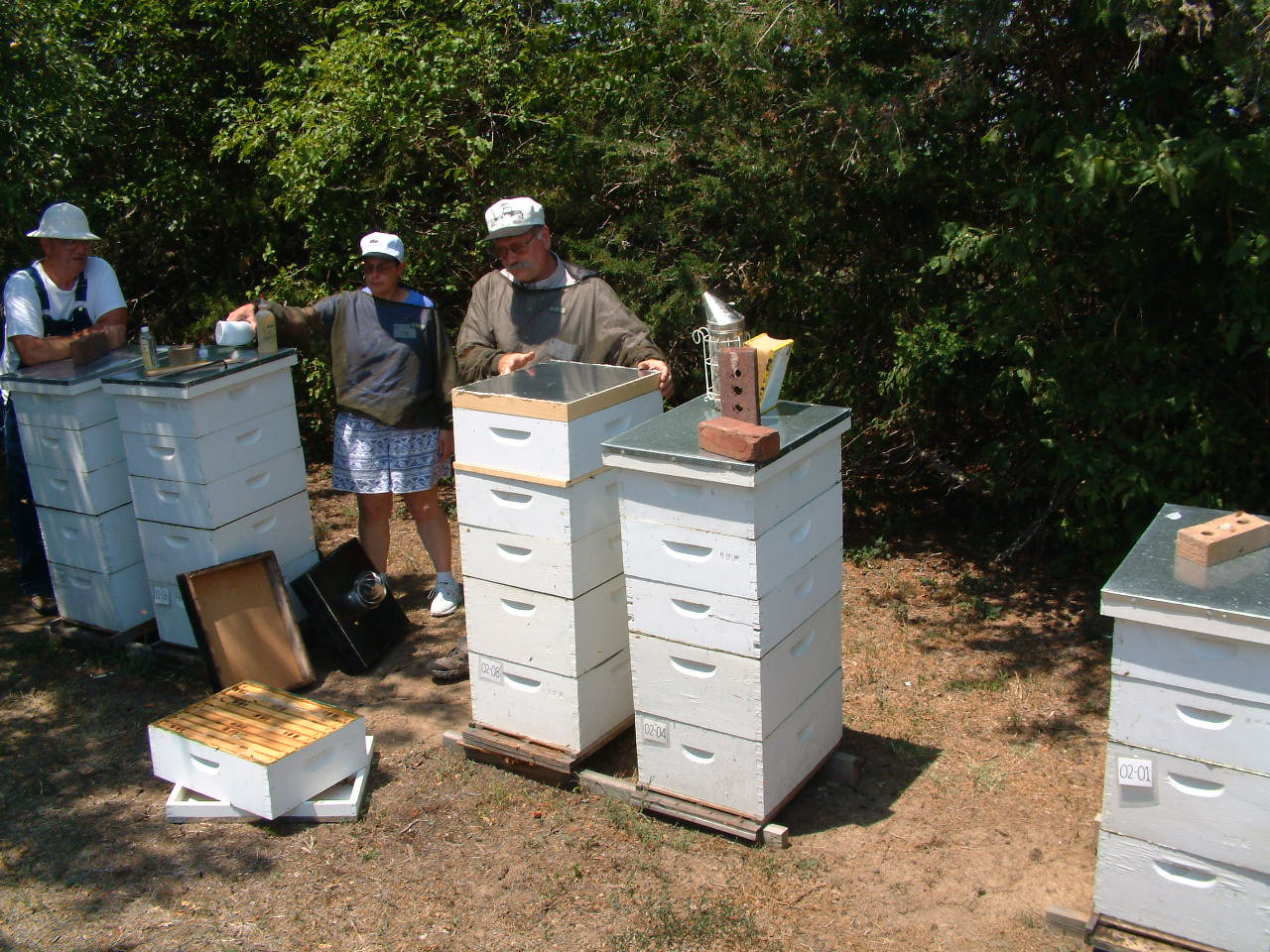 Bee repellents
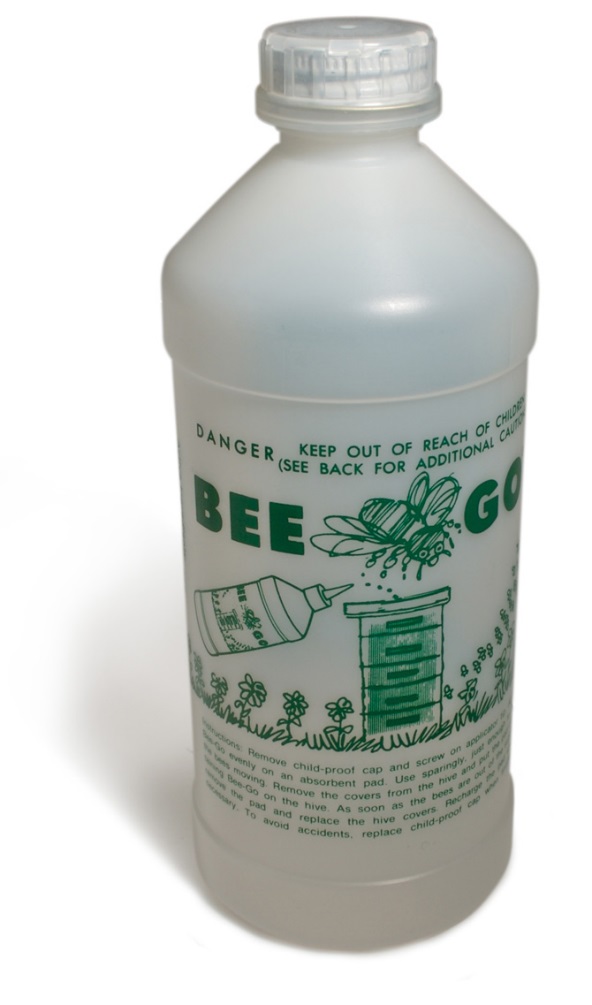 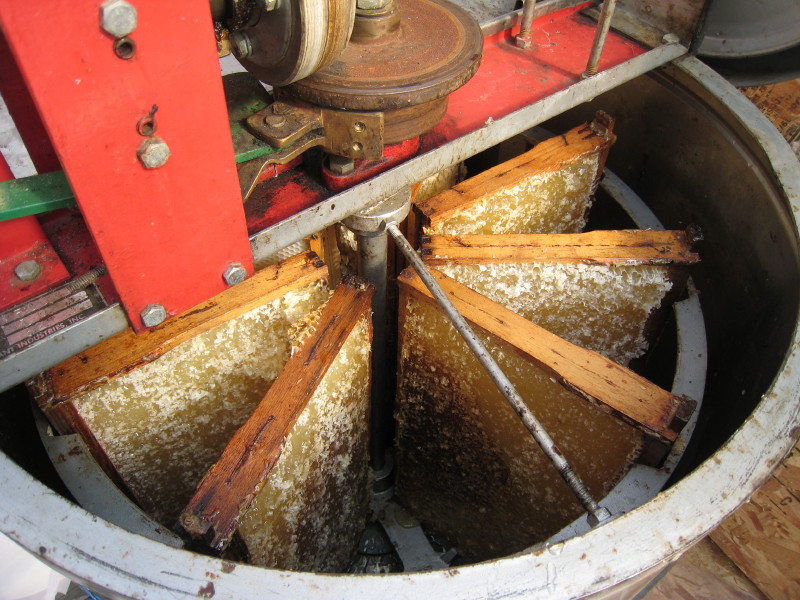 HoneyHarvest
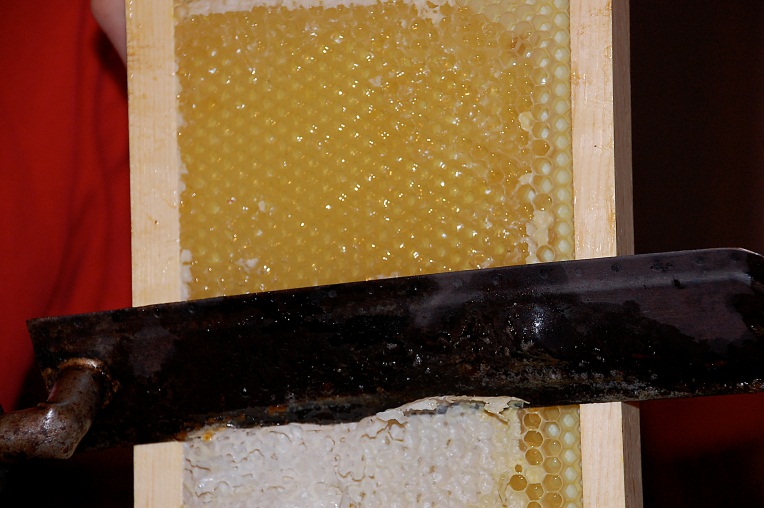 Honey Production in 2011
Annual cycles of colony population and food resources
H
H
H
B
P
P
EARLY FALL
Combine weak hives
Newspaper method
H
C
H
H
P
P
LATE FALL
Final Check
Install mouse guards

Ventilate moisture

Heft for estimating proper weight

In warm winters, re-check in early January
Reducers & Mouse Guards
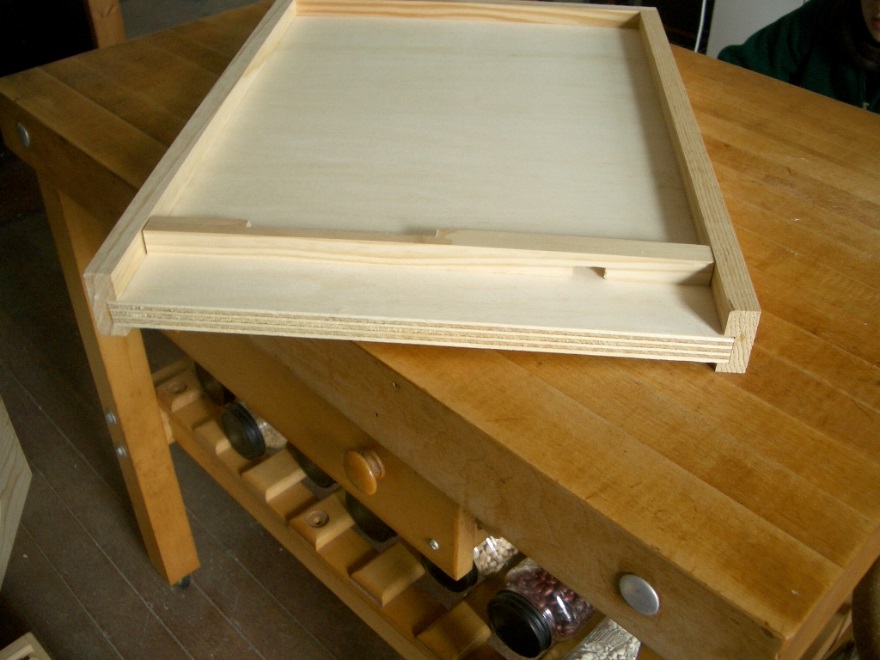 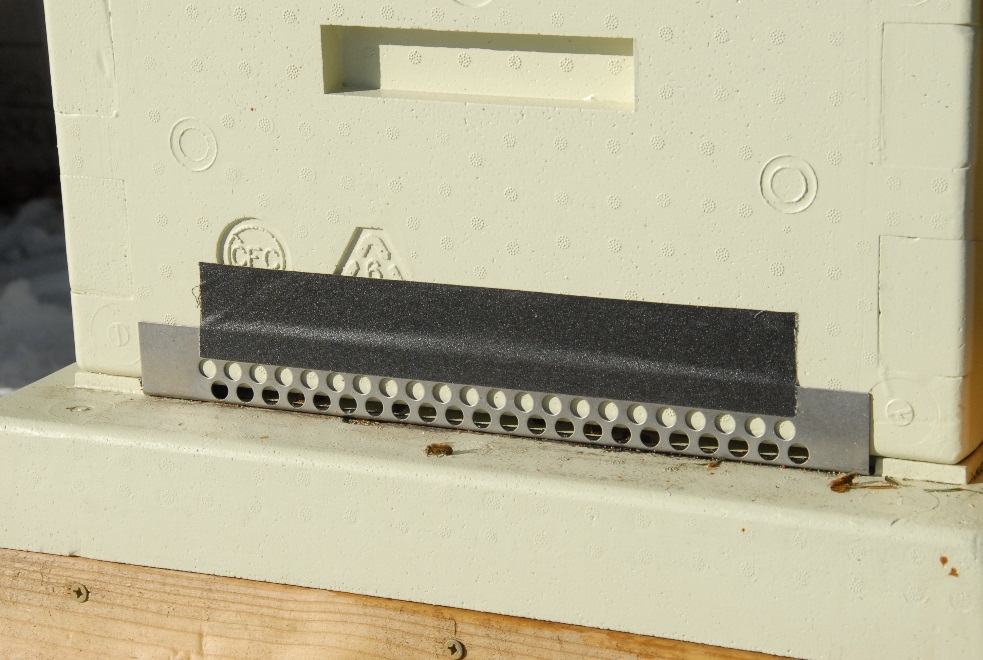 C
H
H
WINTER
Colony Needs
50-60 pounds of stored honey or sugar to survive a winter

50-60 pounds of pollen per year to grow normally

Be sure to leave the old fall pollen in the hive during winter – the bees will need this as soon as the queen begins laying eggs in January

Always provide protein supplement in winter sugar food (it won’t hurt and it probably helps)
Winter Stores
≥ 70 lbs. stored food  18% colony loss

< 60 lbs. stored food  55% colony loss

Typically, 45-65 lbs. stored food should be sufficient in moderate winters
Feeding Sucrose
Dry Sugar – does not stimulate foraging activity

Thin Syrup (≤ 50%) – stimulates foraging, comb construction, and brood rearing if trickled to colony

Thick Syrup (67%) – usually does not stimulate; used in autumn feeding to offset short-falls
Feeding Sucrose
33% Syrup:  trickle; stimulates brood rearing

 4.2 lbs. sucrose + 1 gallon water  (makes 1.2 gallons syrup)

50% Syrup:  spring feeding

8.3 lbs. sucrose + 1 gallon water  (makes 1.6 gallons syrup)

Thick Syrup (67%): autumn feeding

16.6 lbs. sucrose + 1 gallon water (makes 2.3 gallons syrup)
Making Fondant (soft candy)
10 lbs. table sugar (sucrose)

4 cups water

1 tbsp. white vinegar or lemon juice

5 drops essential oil (lemon grass)
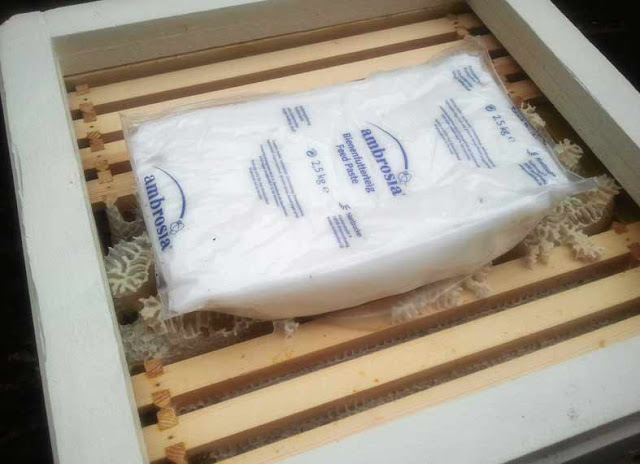 Feeding Fondant
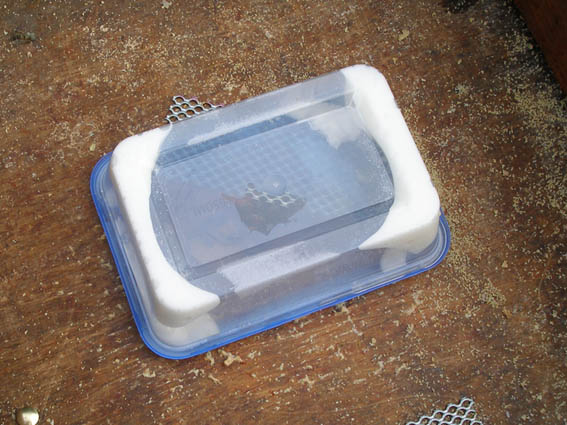 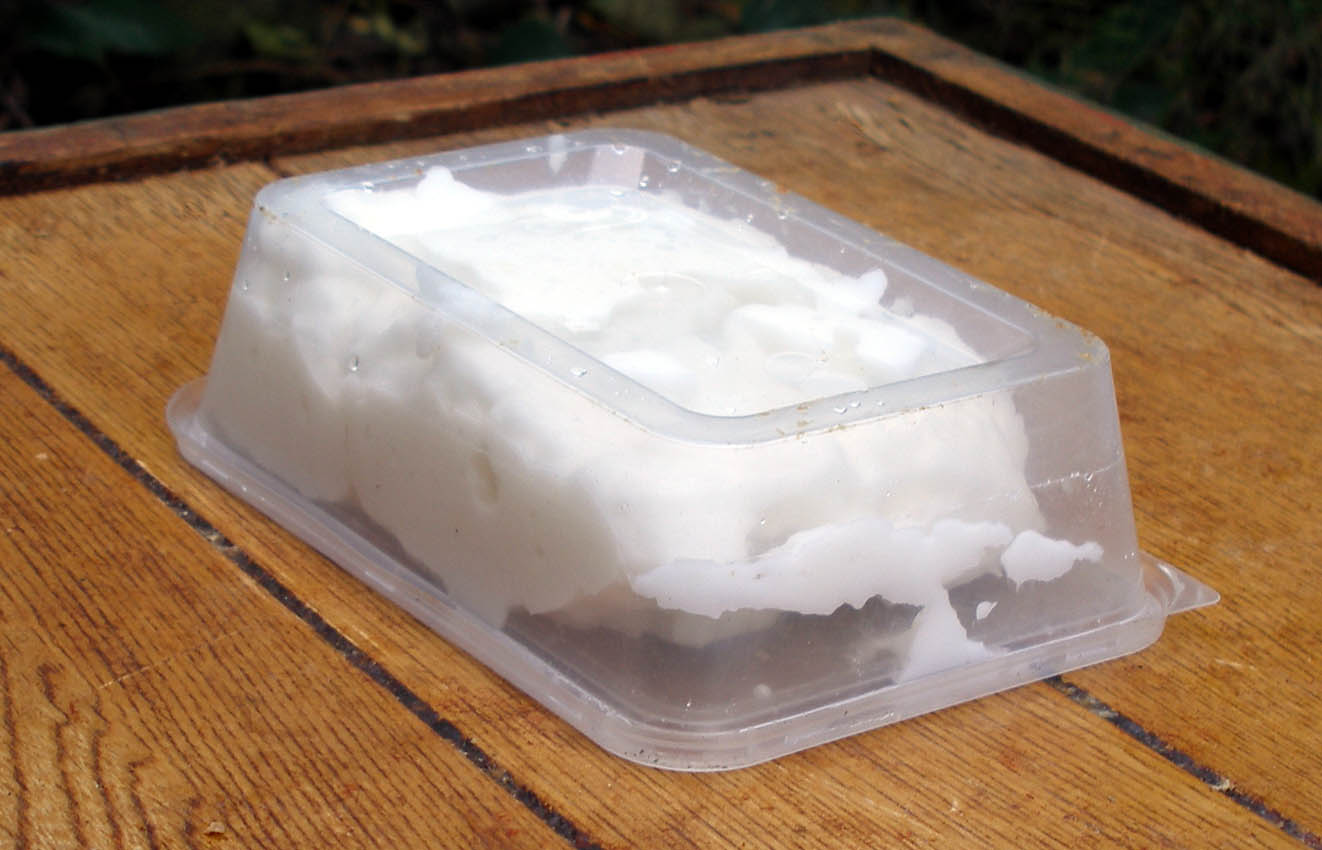 Candy Boards
Better than syrup during cold weather (syrup will chill your bees)

Easy to keep above cluster and check; can be changed in 15-30 seconds

Easy to add protein supplement at the same time

Allows an upper entrance to help get rid of moisture and allow the cluster ease of access to the outside
WINTER
candy board
C
H
H
cluster and 50 lbs. food
mostly empty and POLLEN
Making Hard Winter Candy
10-15 lbs. table sugar (sucrose)

3 cups water

1 tbsp. white vinegar

1 pollen patty (any brand)
Wire Candy Board
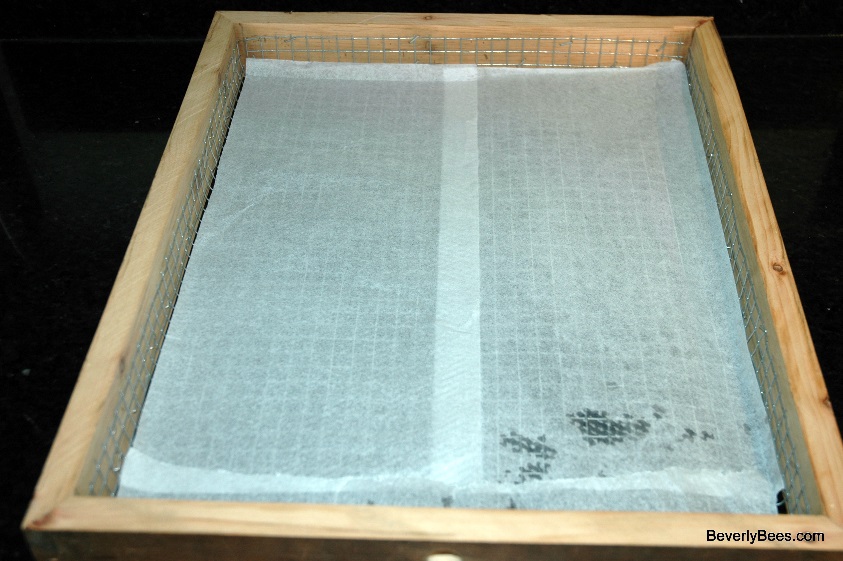 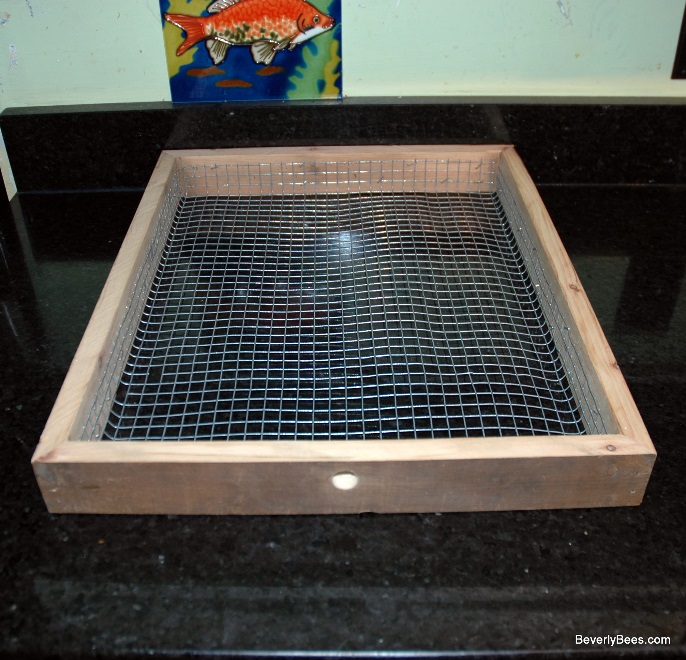 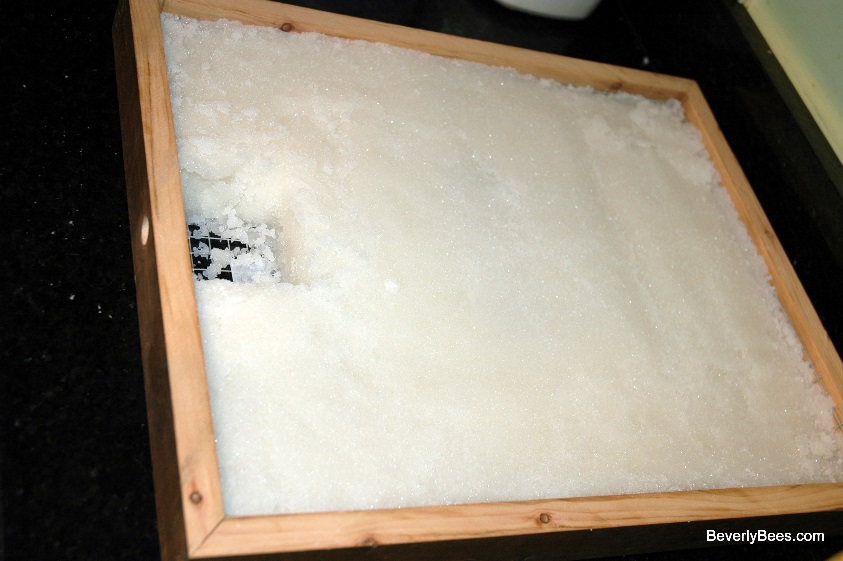 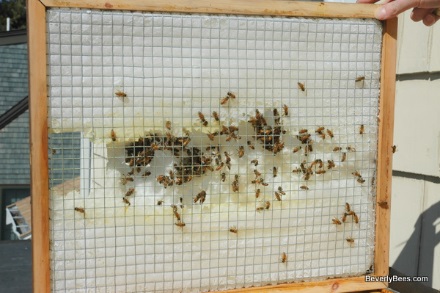 Add Protein Supplements
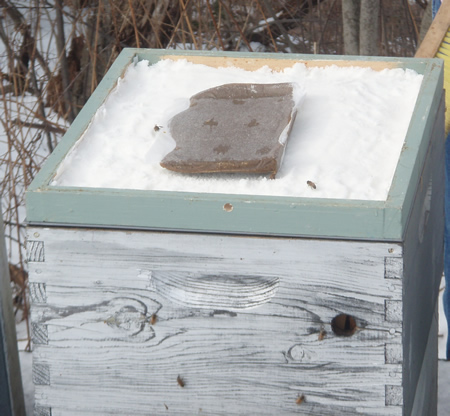 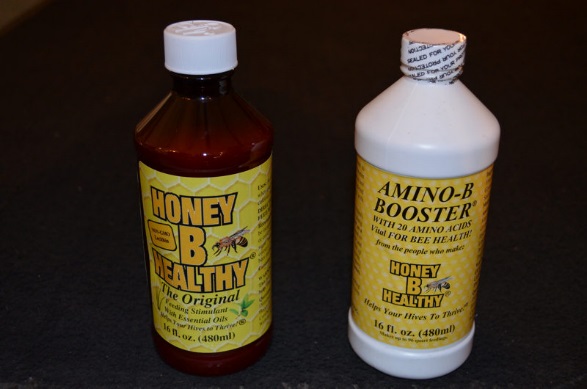 Feeding Protein to Bees
Pollen Substitute: 1 part dry mix to 2 parts heavy syrup; dry mix is 1:3 pollen/soybean flour

Soy-sugar Patties: 1 part dry mix to 2 parts heavy syrup; dry mix is 4 parts soybean flour + 1 part Brewer’s yeast
When to Feed Pollen Supplement/Substitutes?
When flight is restricted (e.g. cool weather in spring)

Boosting weak or nucleus colonies

During pollen deficient honey flows

When pollen source is poor quality, or monofloral
Commercial Protein Supplements
Global Patties 
MegaBee 
BeePro
Bee-Pol
Feed-Bee
Protein Supplements
Place patties close to broodnest

Feed a light syrup at the same time; helps stimulate brood rearing

Be careful in cooler periods!
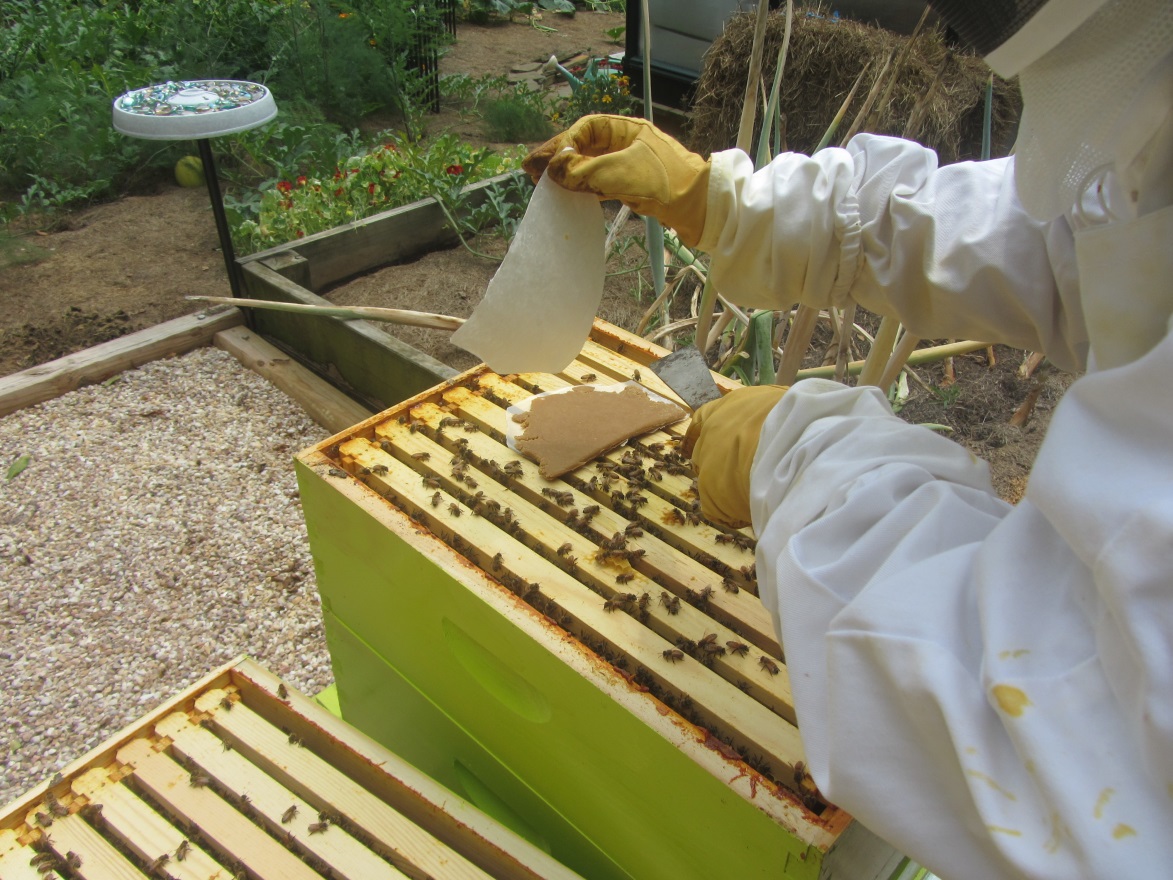 Newbie Mistakes
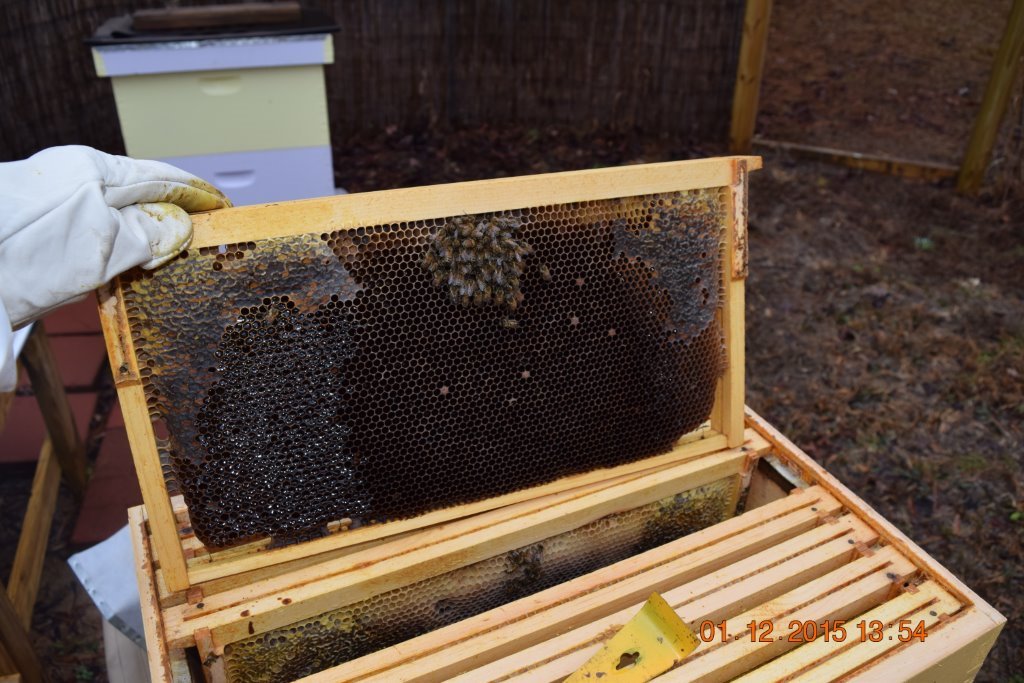 H
B
H
LATE WINTER
Final Thoughts
Leave candy board in all winter

Check it 3-4 times during winter and replenish when necessary

Provide protein supplement by January to help brood rearing

Do not begin syrup feeding until mid- or late March
Primary Goal
Colony strength is important

Winter Bees are most important

Good Queens essential

Control Varroa

Consider a brood break with requeening
Spring Colony Size


8 to 10 frames bees

4 to 5 frames brood

At least 15 lbs. honey

At least 1 to 2 frames pollen